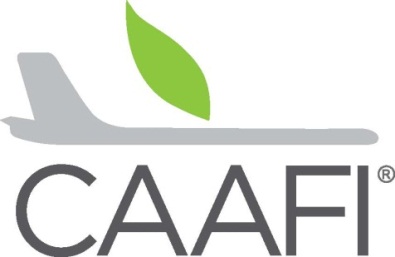 CAAFI 2014
General Meeting
& Expo
Airline Engagement & Partnerships: Part 2
Moderated by: Bruno Miller, CAAFI Business Team Co-Lead

Chris Cawein, Manager, Global Jet Fuel & Energy Sourcing, Fed Ex
Jay Long, Dir. Fuel Administration, Alaska Airlines
Dirk Kronemeijer, CEO, SkyNRG
Robert Do, CEO, Solena
Leigh Hudson, Environmental Manager - Carbon Management/Biofuels, British Airways
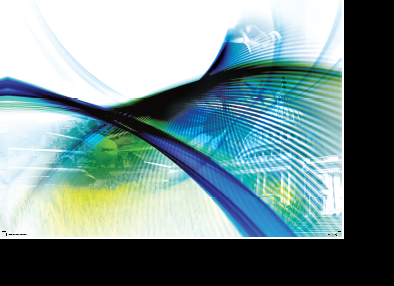 Produced by
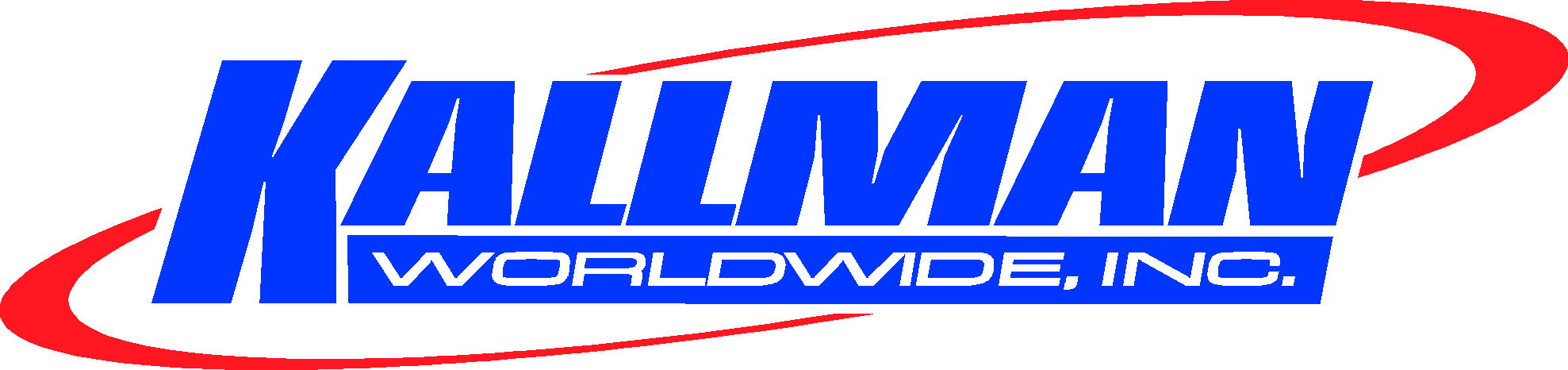 PROJECT DEVELOPMENT
FINANCING
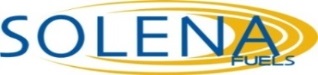 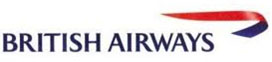 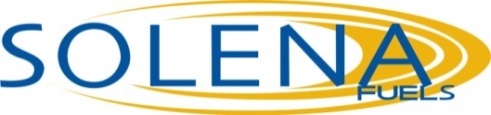 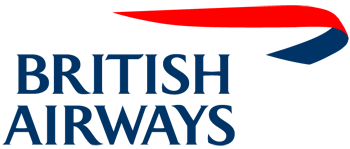 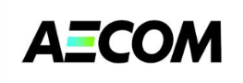 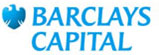 Project Developer, Owner, Operator & Technology Provider
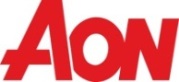 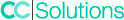 TIER ONE ECA
(Confidential)
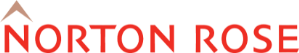 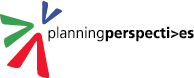 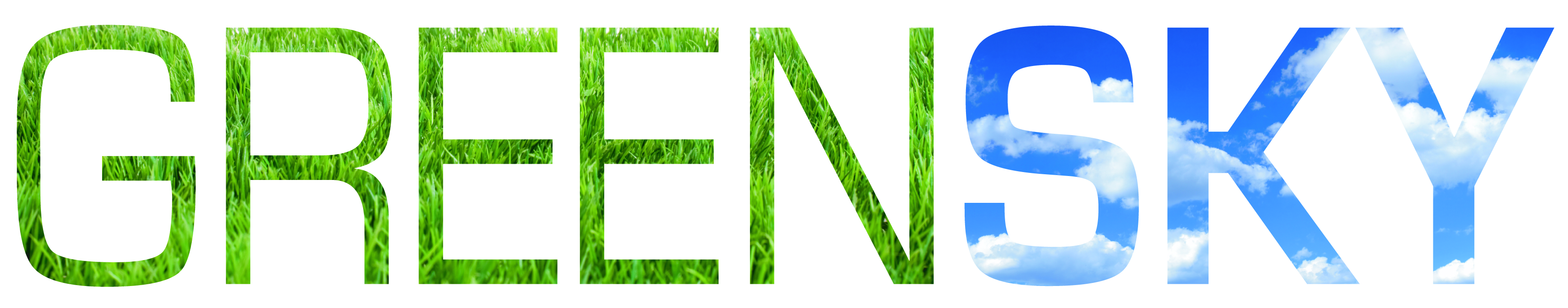 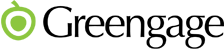 TECHNOLOGY
LIQUID OFFTAKE
SPE for London Project
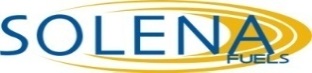 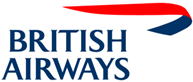 POTENTIAL 
FEEDSTOCK SUPPLY
Engineering
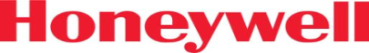 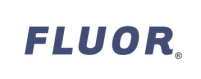 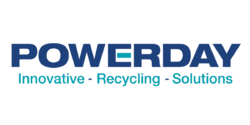 Jet Offtake (contracted)
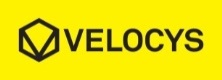 TIER ONE ECA
(Confidential)
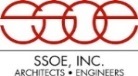 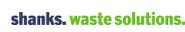 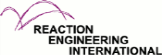 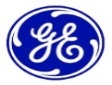 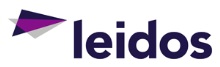 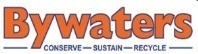 Diesel & Naphtha Offtake (MOU)
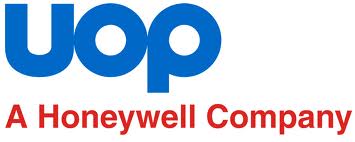 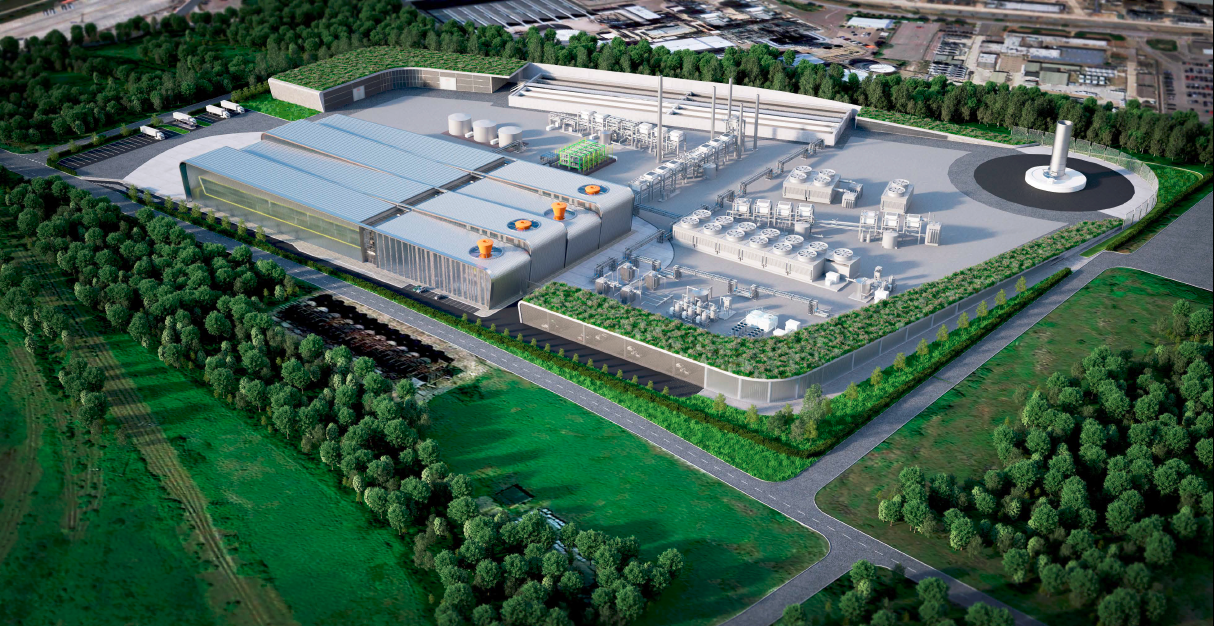 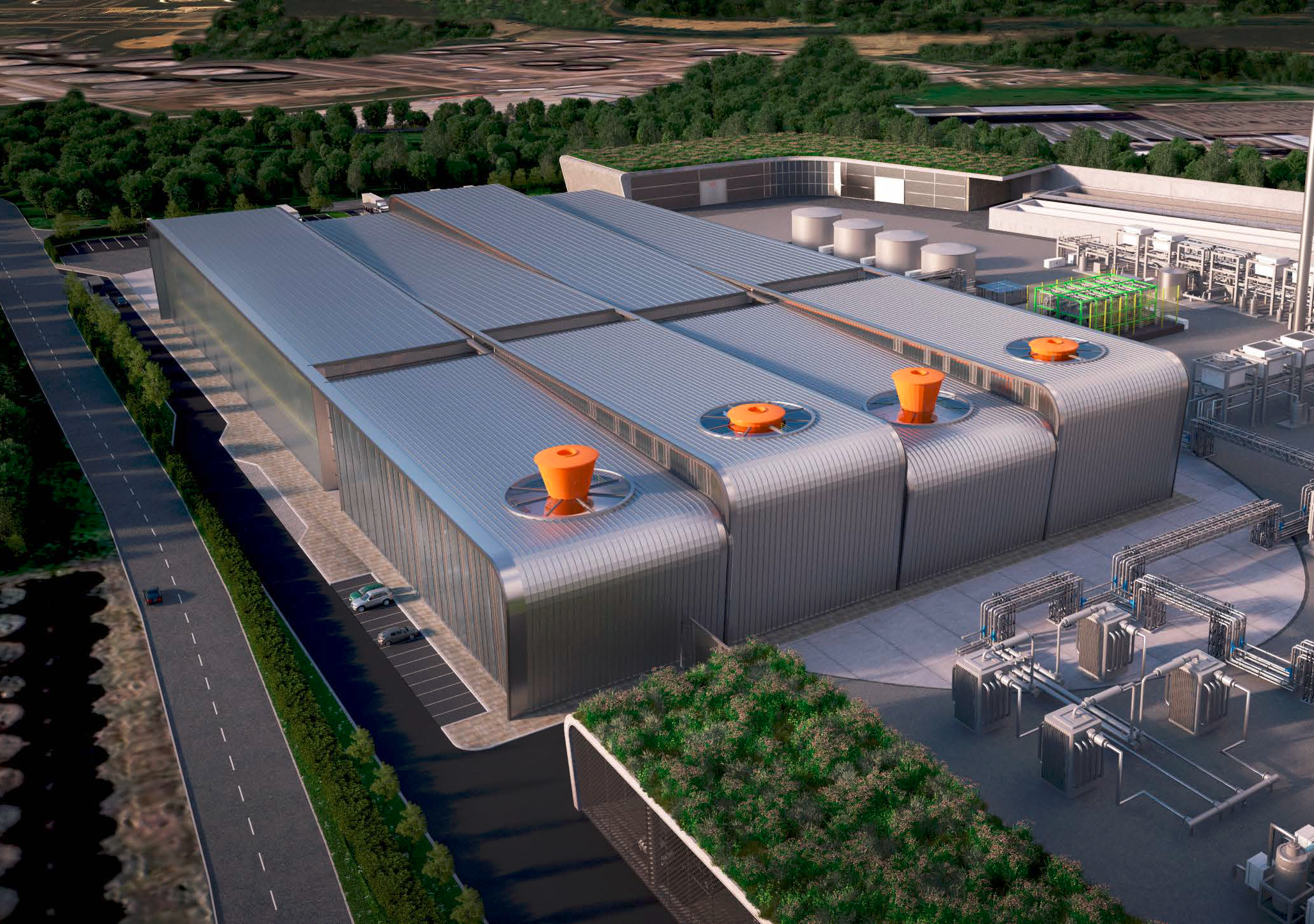 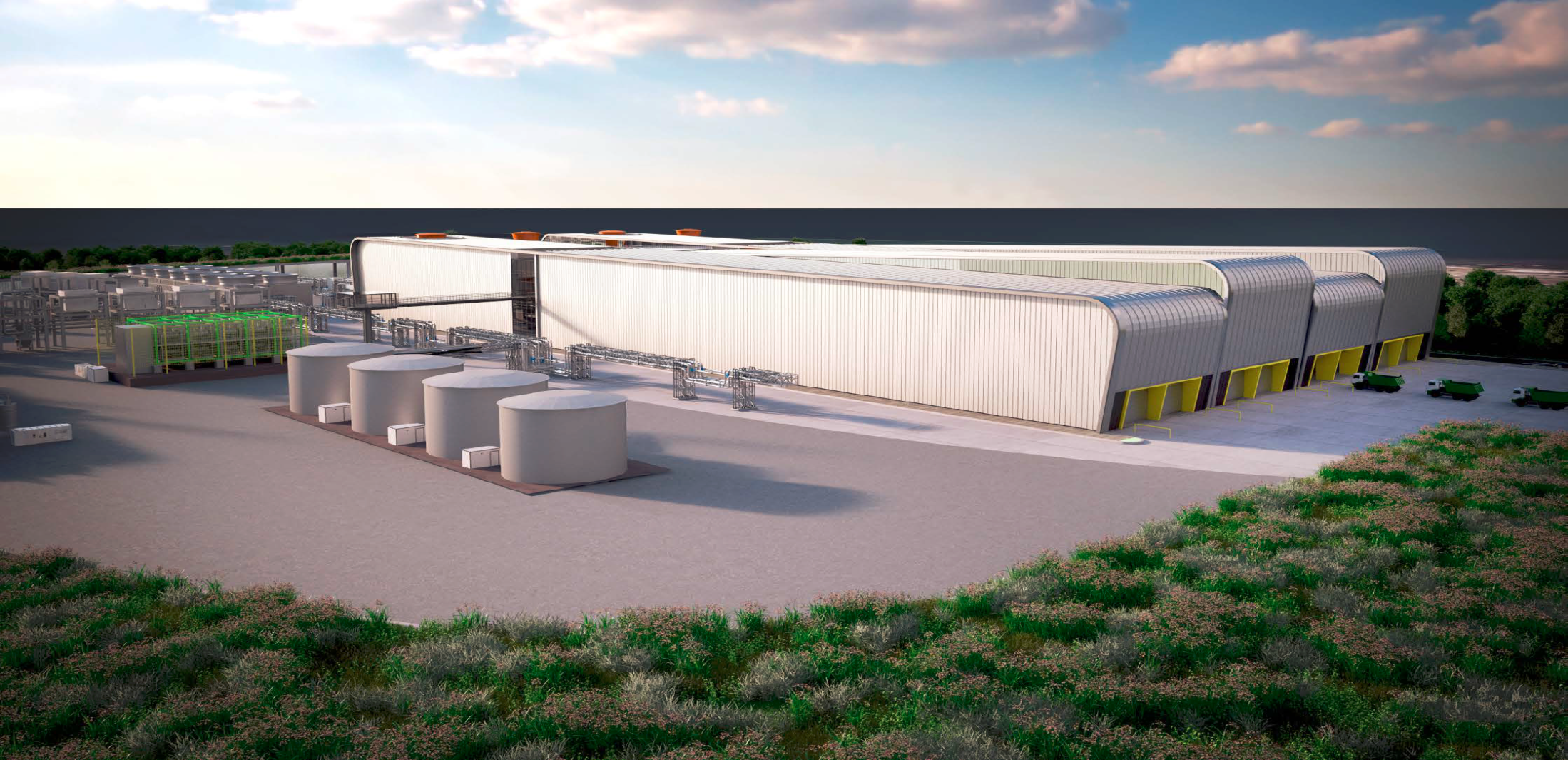 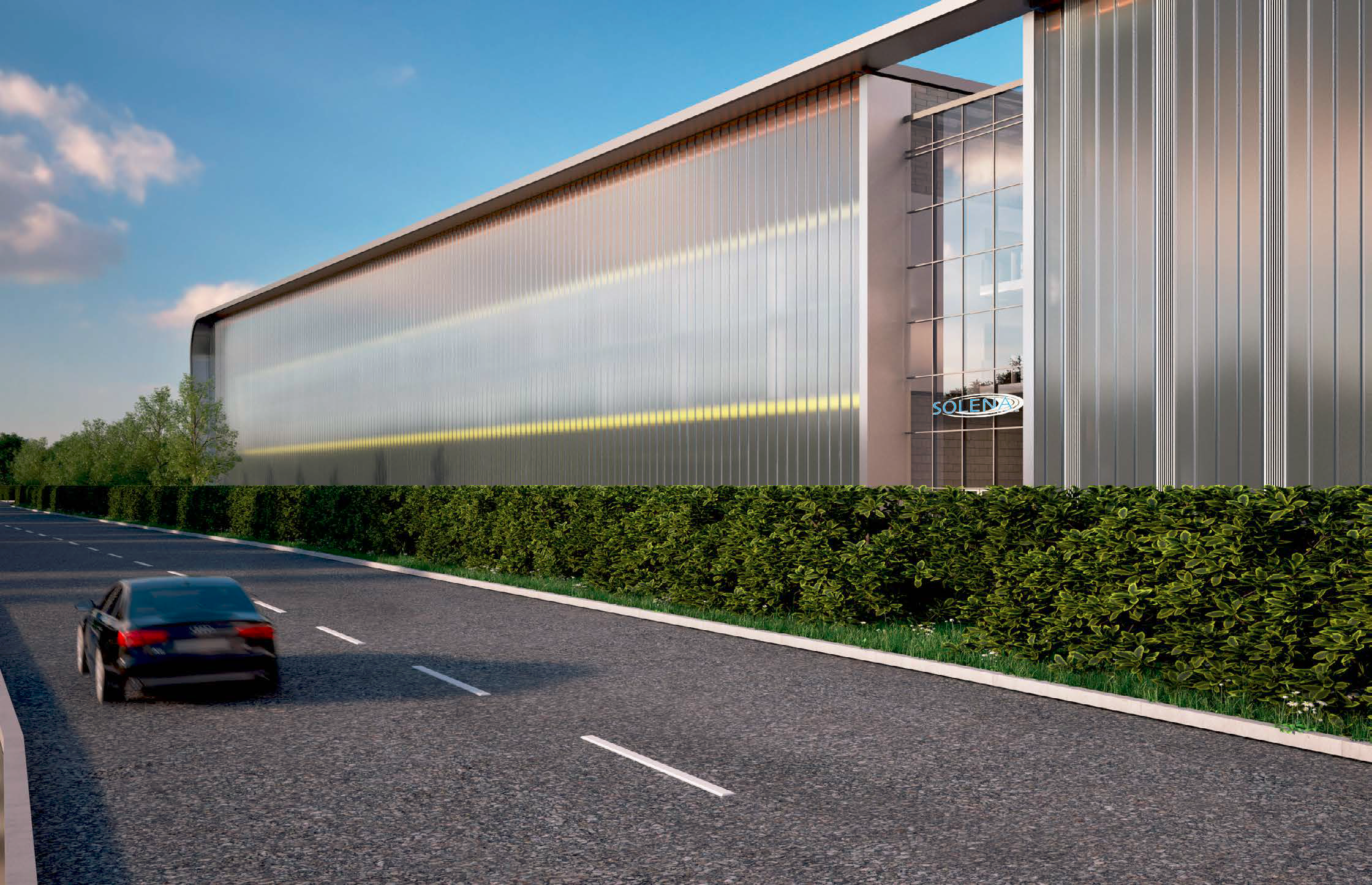 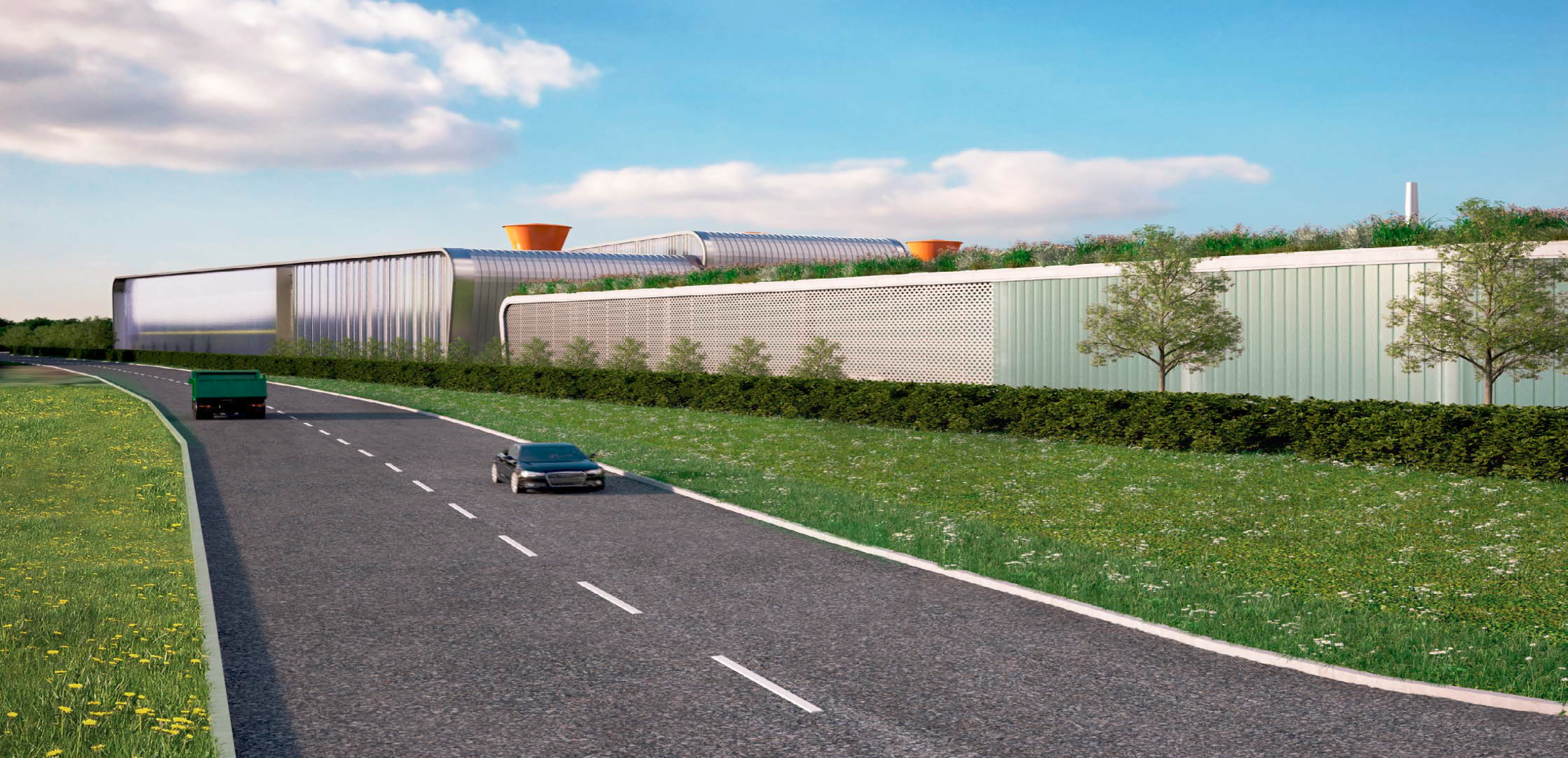 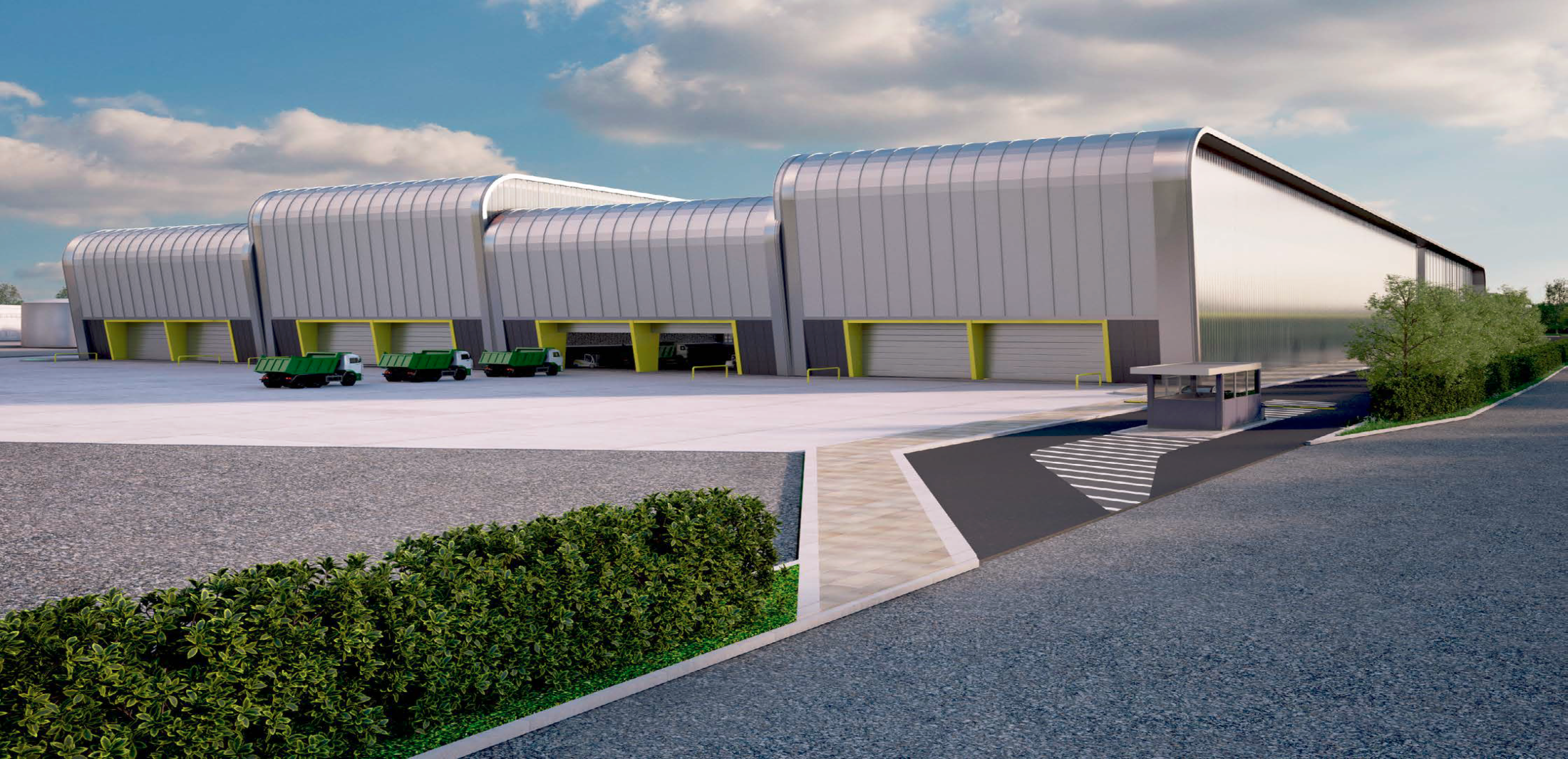 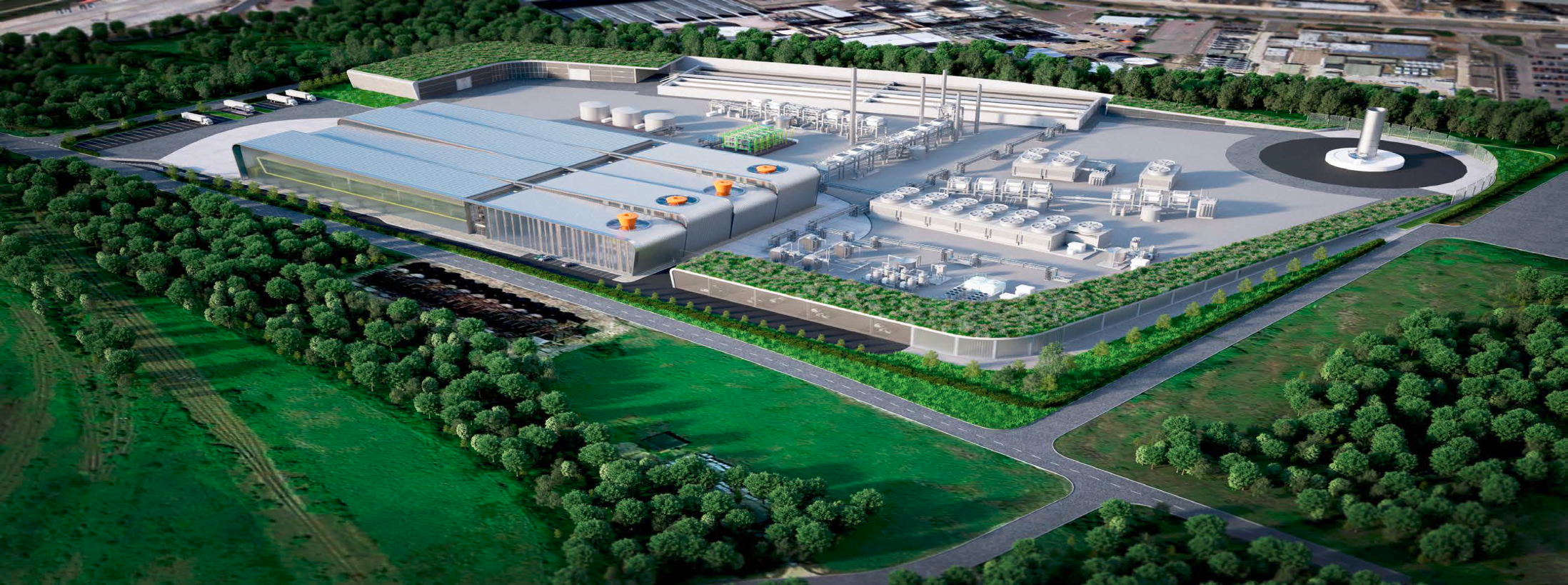